Escalabilidad
Albert Moraleda
Estado actual
La web crece año a año con nuevos menús llegando a tener más de 20 botones seleccionables:
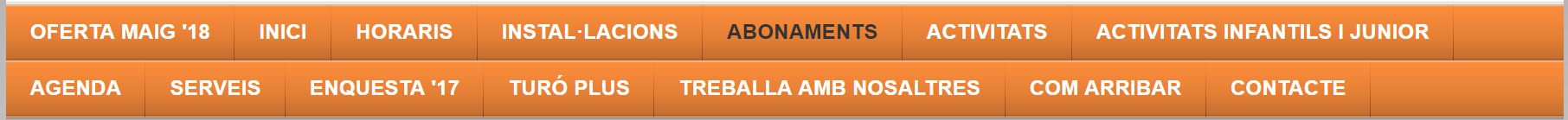 Mejoras
Se ha incluido un método de escalabilidad modular. De esta manera, si es necesario incluir una nueva sección, esta no se añadirá al menú de inicio si no a la parte de contenido.
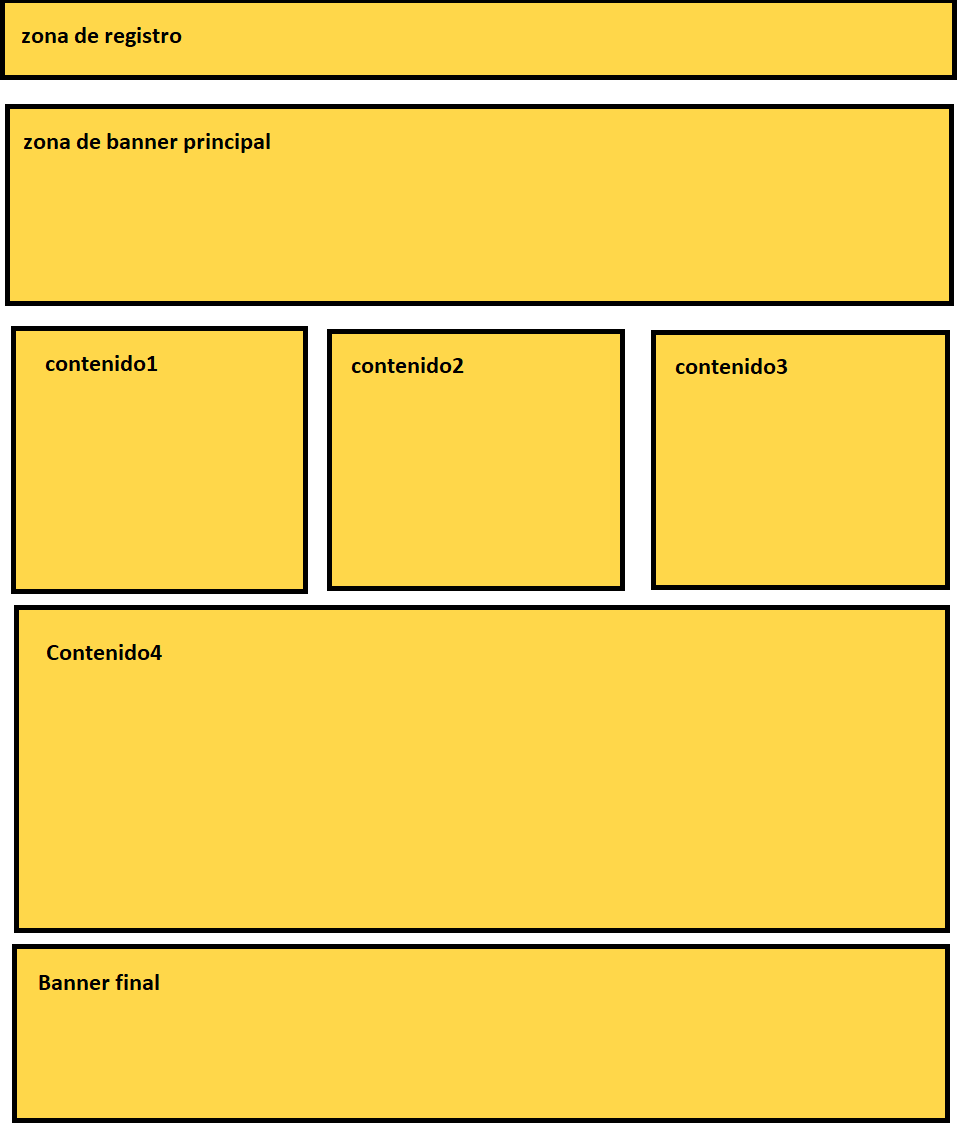 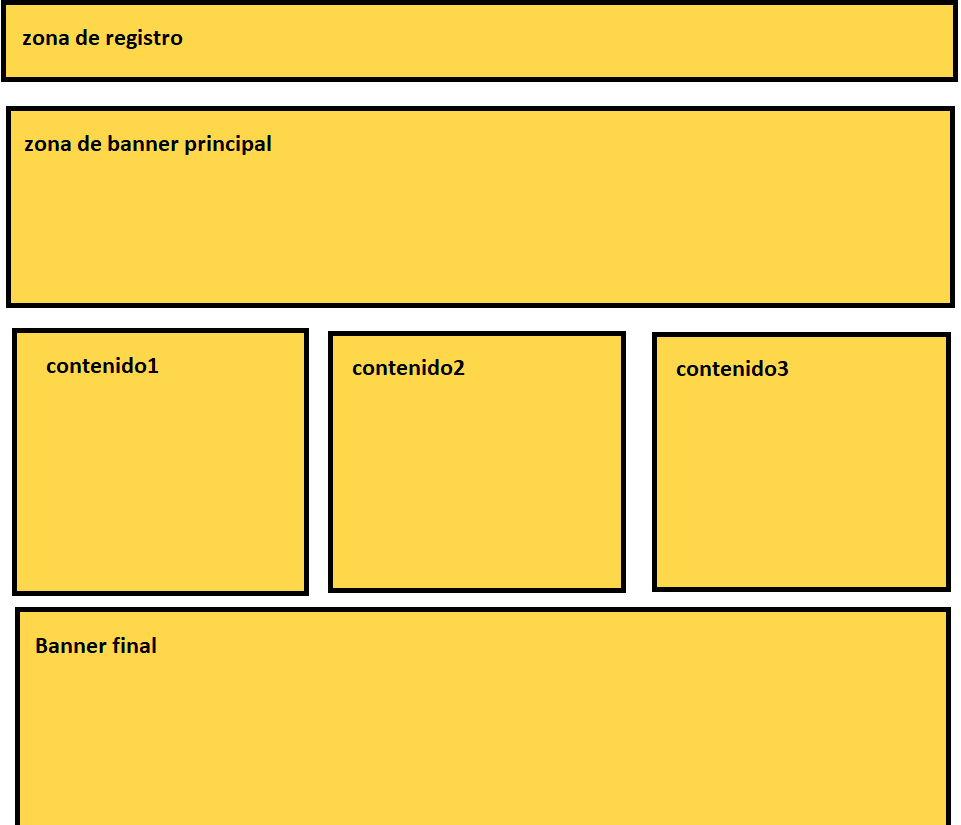